Gromov-Hausdorff Distance Between Metric Graphs
By Jiwon Choi
with Mentor Ao Sun
St. Mark’s School
May 19th, 2018
MIT PRIMES Conference
What is a Metric Space?
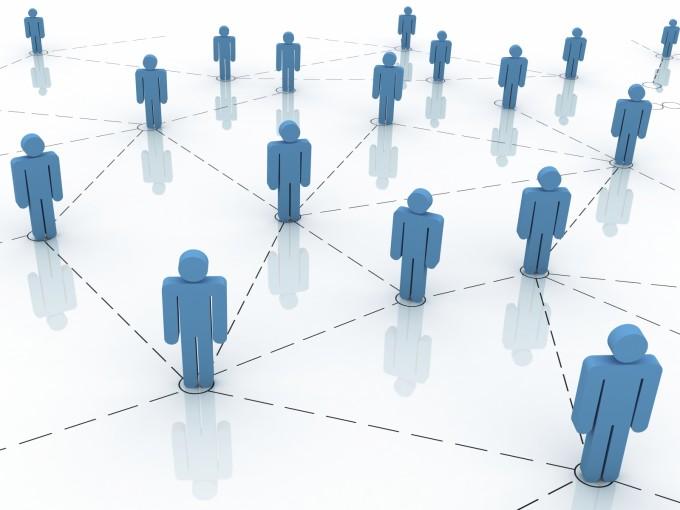 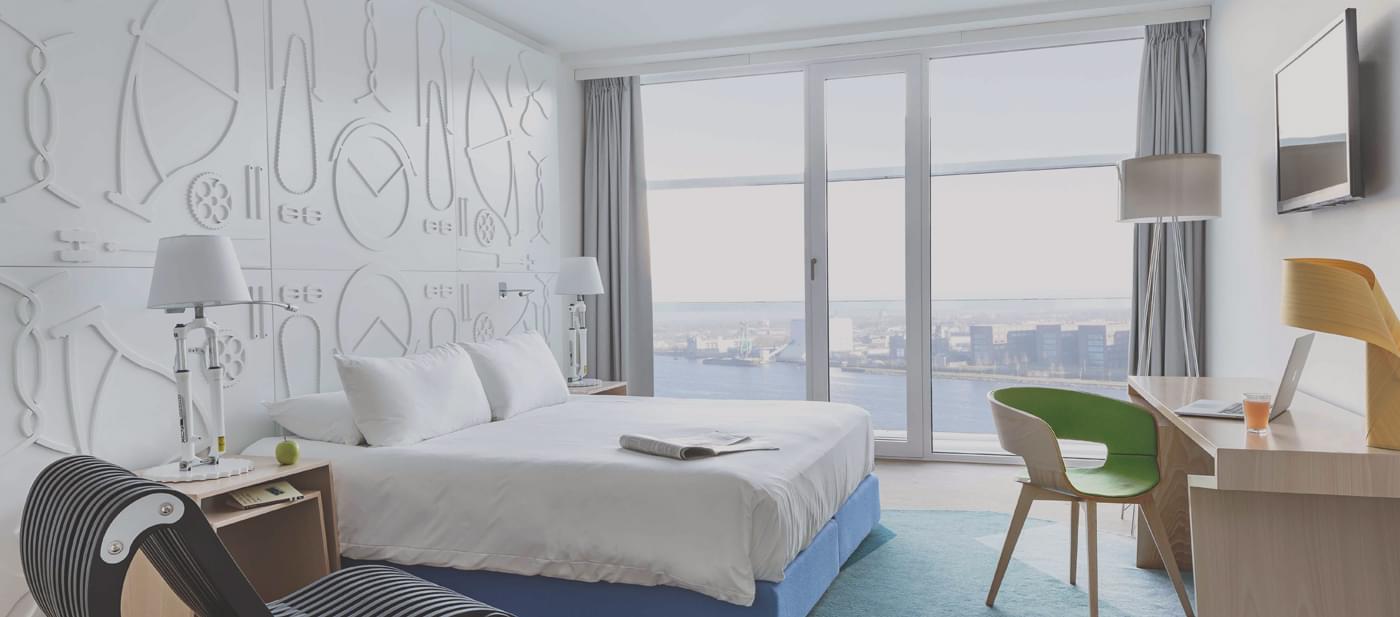 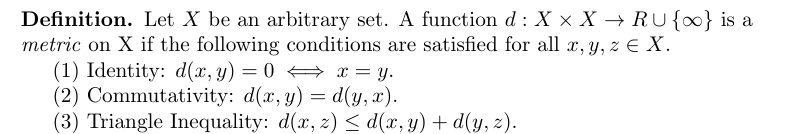 50 cm
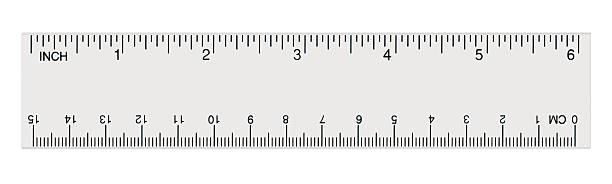 100cm
140cm
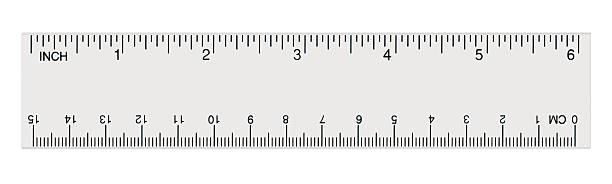 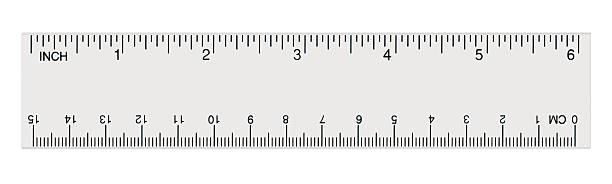 Metric Graphs
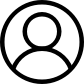 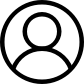 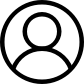 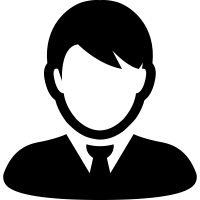 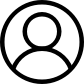 Bob
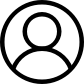 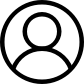 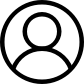 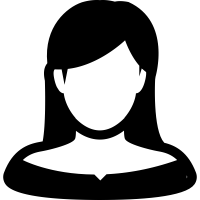 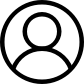 Anna
How do you define the distance between two subspaces of the same metric space?
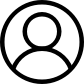 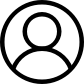 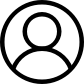 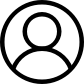 middle school friends
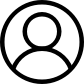 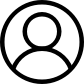 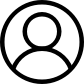 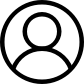 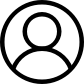 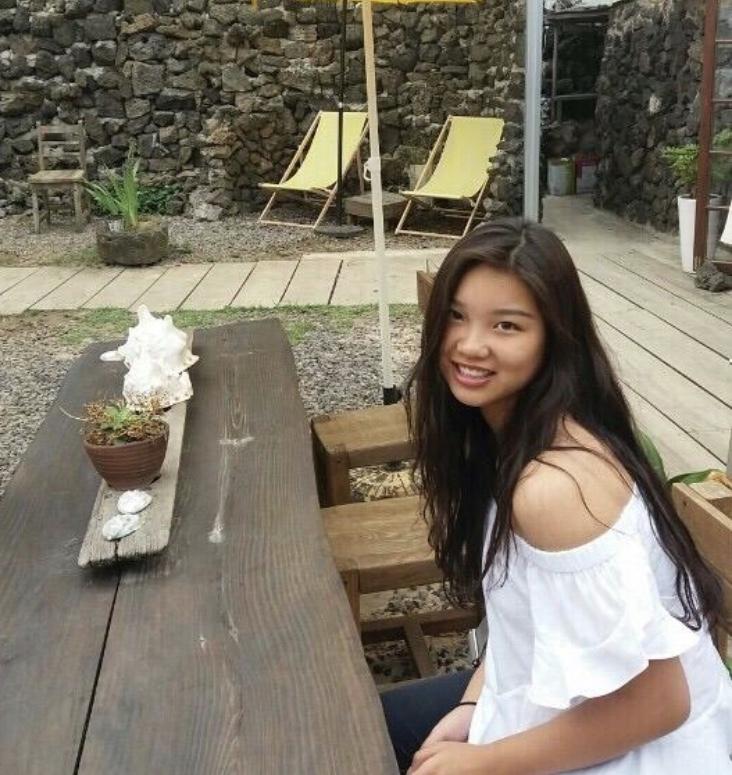 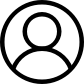 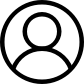 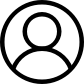 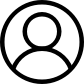 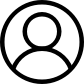 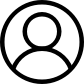 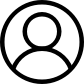 high school friends
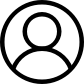 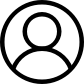 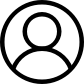 The Hausdorff distance between two metric subspaces
Let’s consider the Hausdorff distance between two subsets of       .
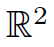 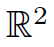 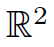 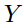 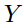 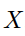 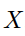 distances from points of     to
distances from points of     to
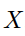 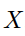 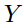 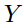 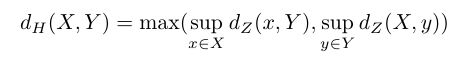 The Gromov-Hausdorff distance
snapchat users
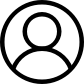 facebook users
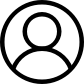 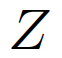 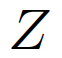 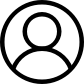 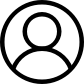 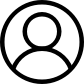 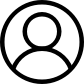 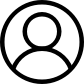 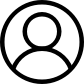 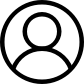 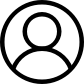 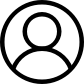 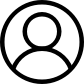 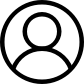 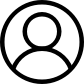 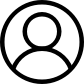 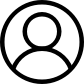 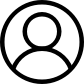 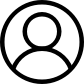 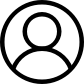 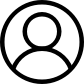 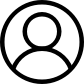 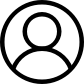 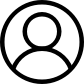 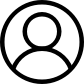 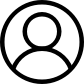 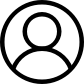 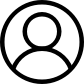 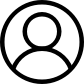 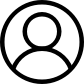 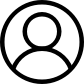 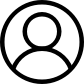 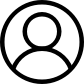 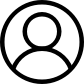 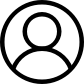 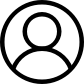 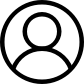 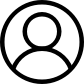 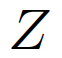 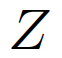 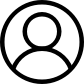 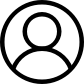 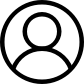 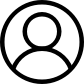 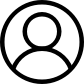 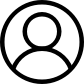 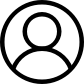 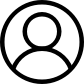 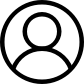 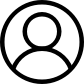 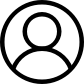 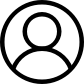 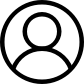 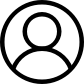 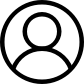 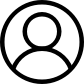 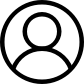 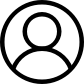 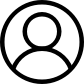 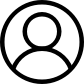 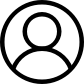 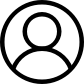 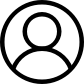 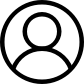 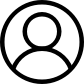 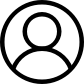 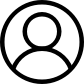 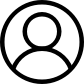 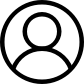 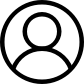 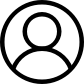 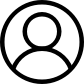 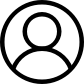 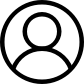 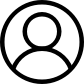 [Speaker Notes: Z_1, Z_2,]
Why study Gromov-Hausdorff distance?
evaluating distance between two distinct metric spaces
evaluating how different two graphs are
Applications
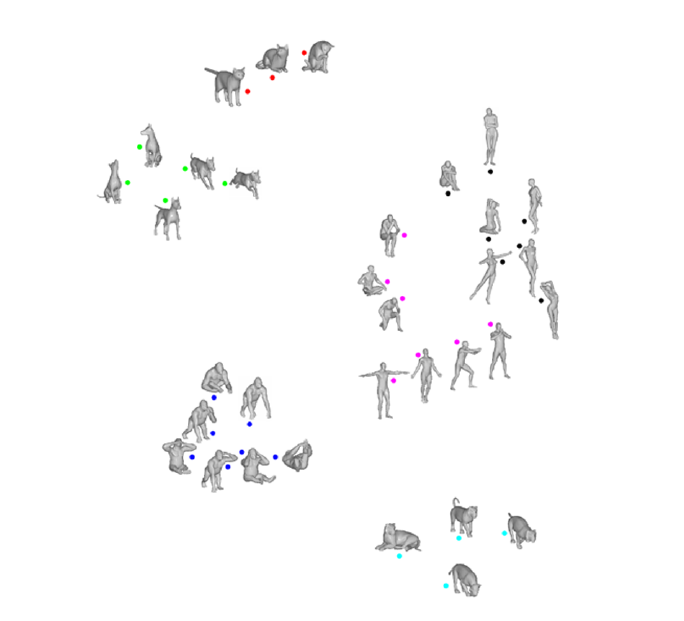 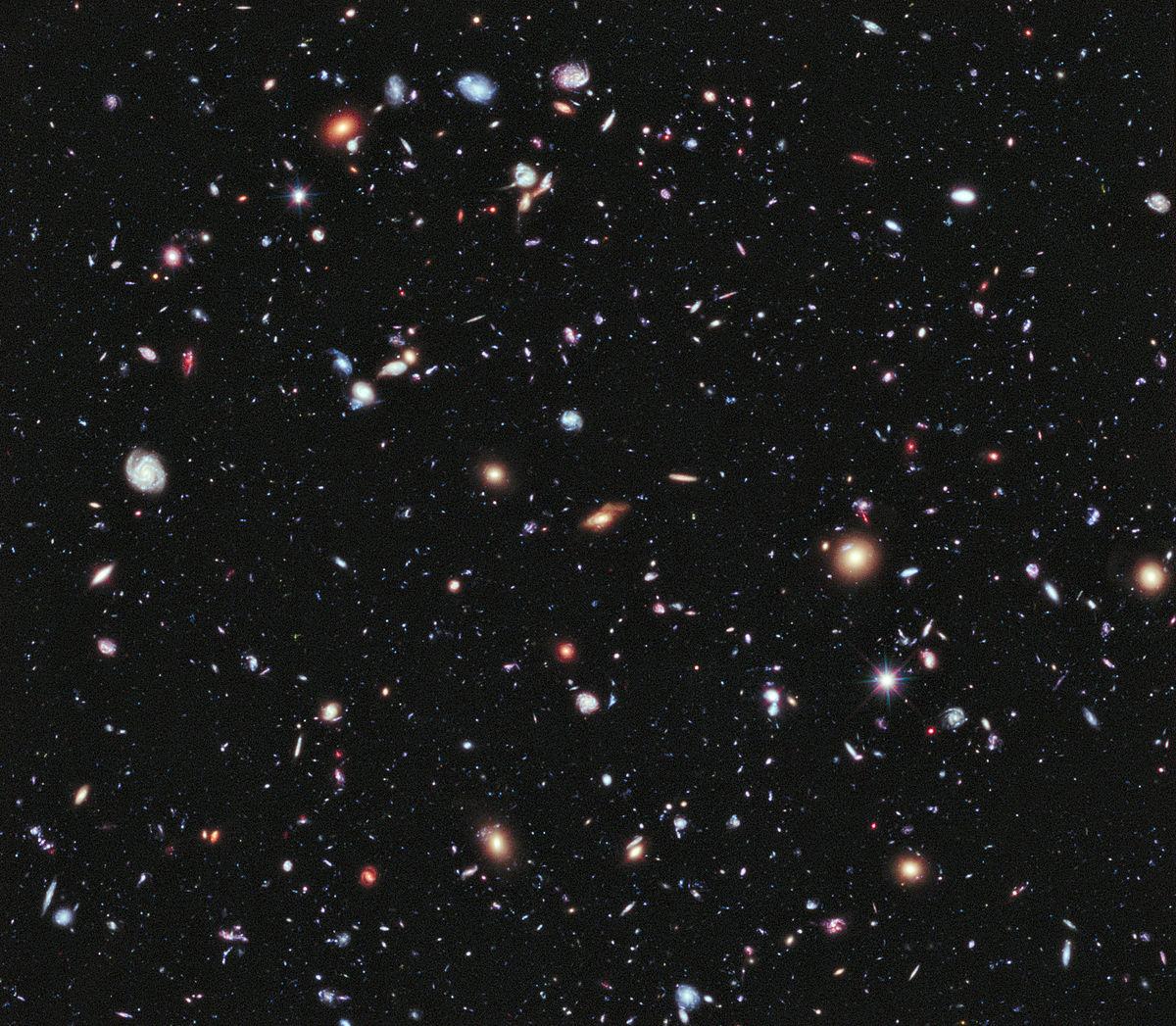 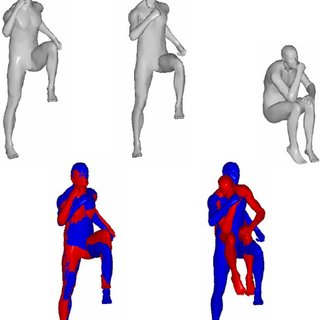 Strings
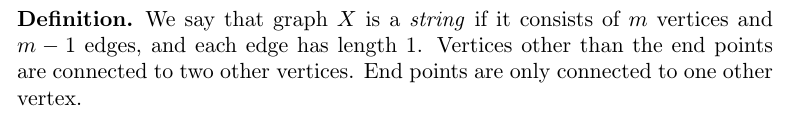 m = 5
Result
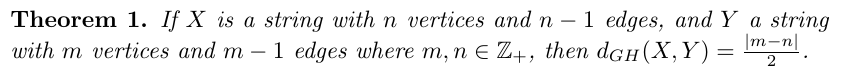 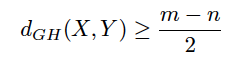 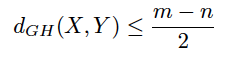 and
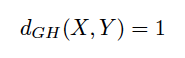 length = 2
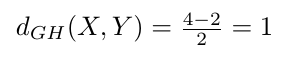 length = 4
Future Directions
Can we make a generalization about more complex graphs like these?
So far, we’ve studied the Gromov-Hausdorff distance between strings, which are specific simple metric graphs.
Acknowledgements
I want to thank my mentor Ao Sun for such great guidance and support. 

I am grateful to the MIT PRIMES program for allowing me to experience mathematical research with amazing mentors and resources.